資安通報平台及通報應變簡介
講師：張明達
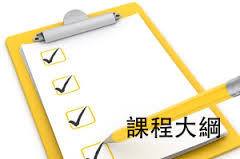 2
TACERT中心簡介
臺灣學術網路危機處理中心(TACERT)成立緣起
學術網路近年來成為臺灣網路攻擊的主要目標之一
面對層出不窮、日新月異的網路攻擊事件，需要有一個共同平台進行資安事件通報及應變
故教育部資訊及科技教育司於2010年7月30日正式啟用臺灣學術網路危機處理中心 (Taiwan Academic Network Computer Emergency Response Team)，簡稱 TACERT，並委由國立中山大學營運。
臺灣學術網路危機處理中心將致力於強化學術網路資通安全的防護力，形成臺灣網路資安防護網重要的一環。
4
TACERT組識架構
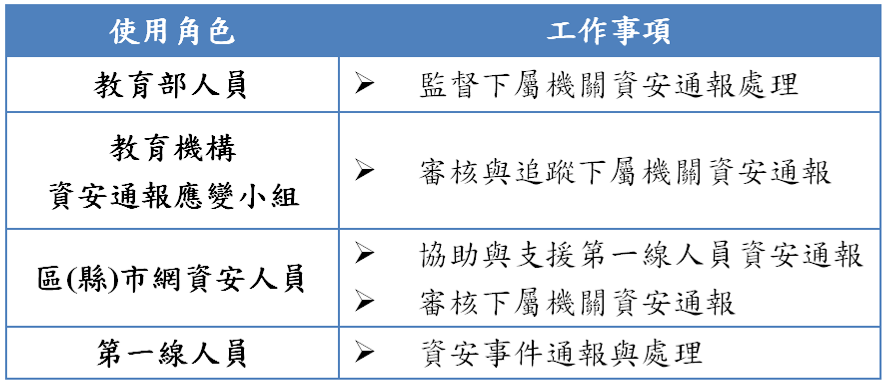 5
教育機構資安通報機制運作
6
TACERT中心營運目標
臺灣學術網路危機處理中心(TACERT)
專線：07-5250211  網站：cert.tanet.edu.tw
服務信箱：service@cert.tanet.edu.tw
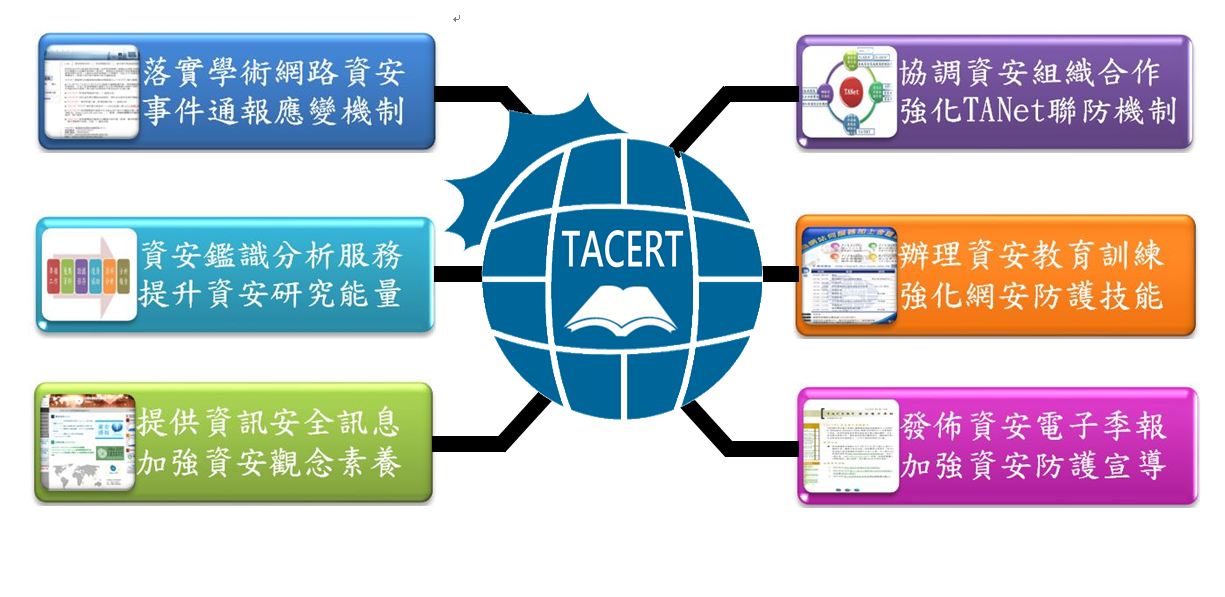 資安事件階段處理目標
8
教育機構資安通報流程簡介
通報應變規劃重點
1.為使通報應變流程更有效掌握，通報應變平台之流程畫分為通報流程與應變流程。

2.第一線人員由於處理時間的限制，可先進行通報流程，待完成處理後再進行應變流程。

3.請各單位盡可能通報與應變同時進行。

4.所有通報應變流程之通報，都必須審核過後才是(教育部規範)正式結束通報流程。

如此規劃著眼於不同層級之資安人員可充分掌握所發生之資安事件，並能依輕重等級啟動不同對應之處理機制。
10
依資安等級區分
1、2級資安事件
3、4級資安事件
事件處理時間通報於24小時內完成，應變於72小時內完成(通報+應變)

電子郵件通知寄發。事件單成立後1個小時。事件單成立後每隔12個小時。事件單成立後72小時後每隔  12個小時寄發逾時通知
針對政府或國家等級之攻擊行為或其他重大資訊安全事件。

事件處理時間為36小時內完成

需和上級管理單位報備且建立連絡並指定相關人員待命追蹤處理狀況
電子郵件通知寄發。事件單成立後1個小時。事件單成立後每隔12個小時。事件單成立後36小時後每隔  12個小時寄發逾時通知
11
事件單處理流程
12
事件單種類及通報簡介
告知通報事件單(INT&DEF)
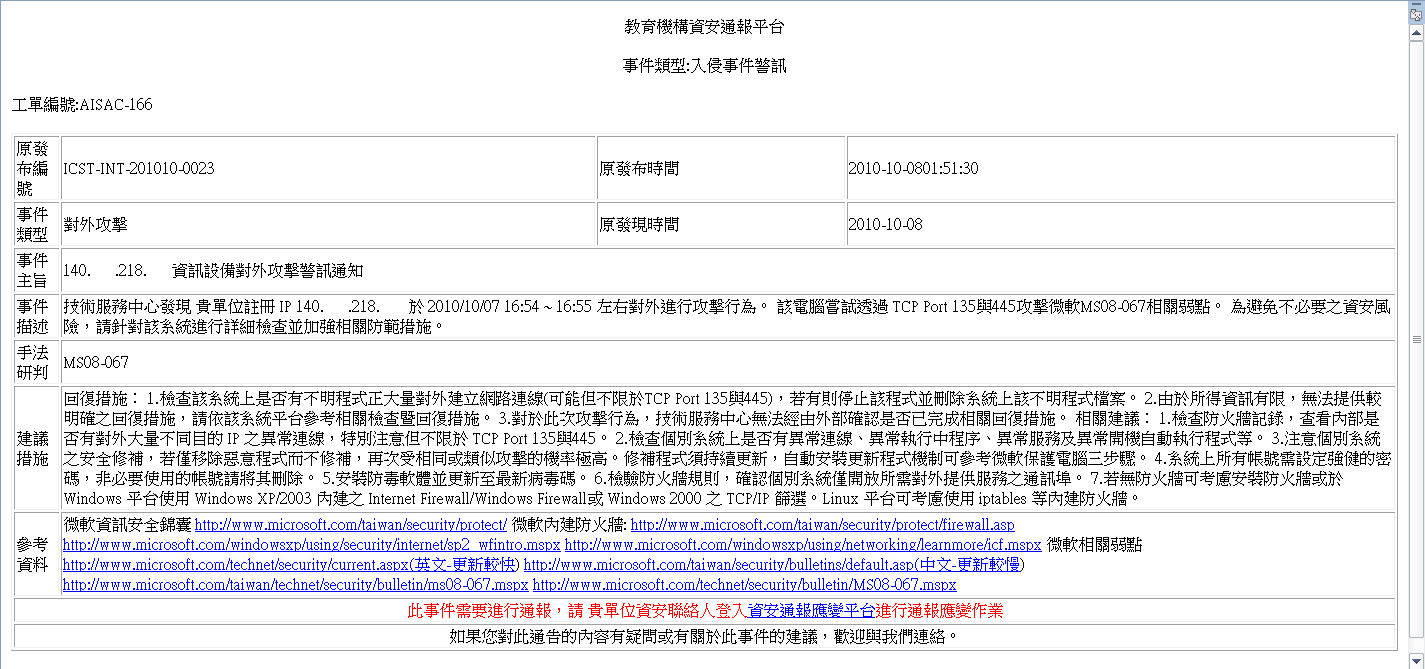 發單單位-事件類別-年度月份-流水編號
14
◎標示為必填欄位
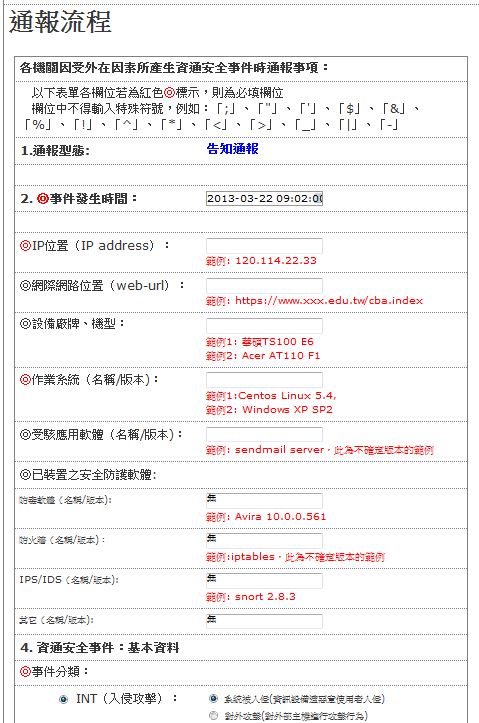 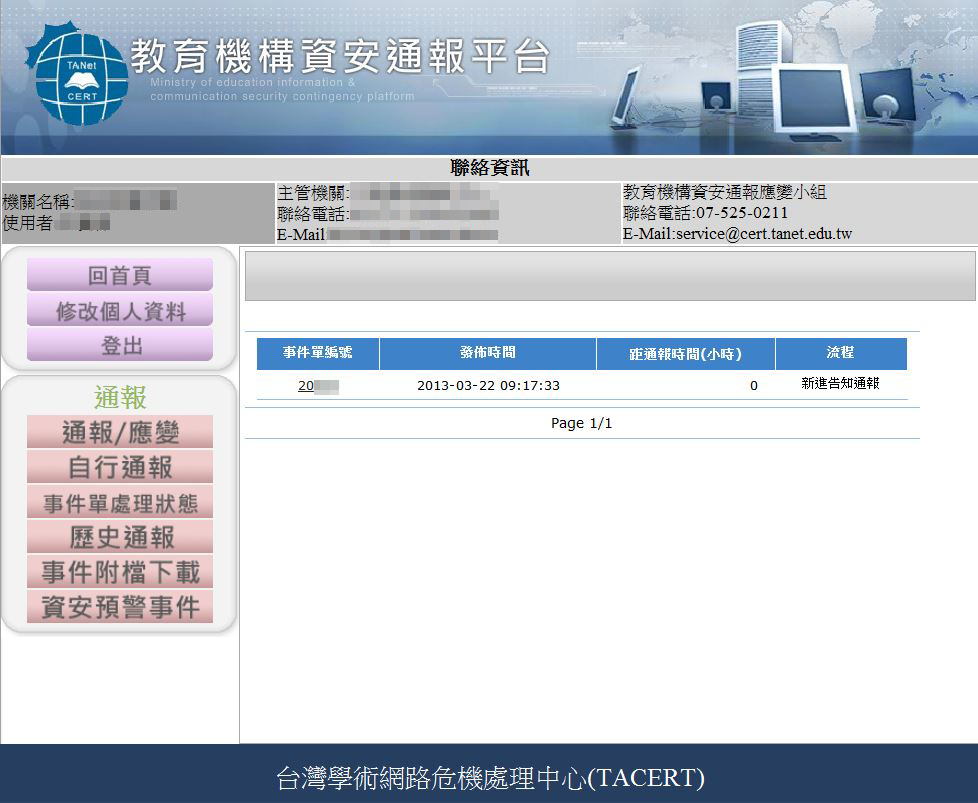 通報流程：
填寫受害主機設備的基本資訊、事件分類、等級判斷與損害程度的資訊
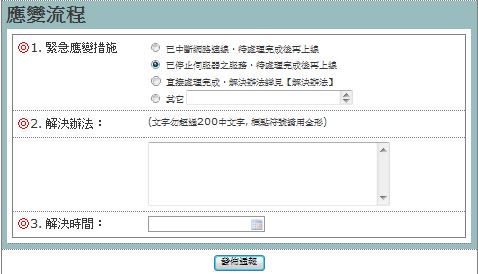 應變流程：
填寫單位緊急應變措施、解決辦法與解決時間。
15
預警情報事件單(EWA)
*資安預警情報只派發MAIL通知，不派發簡訊通知
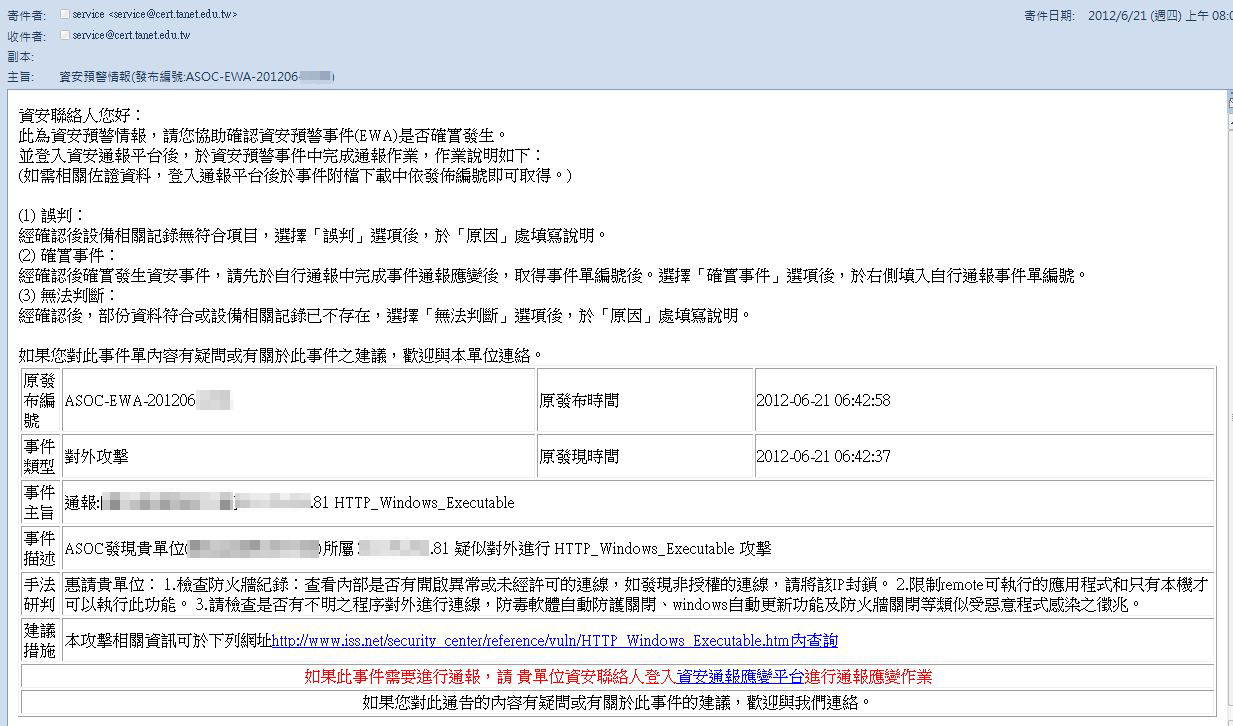 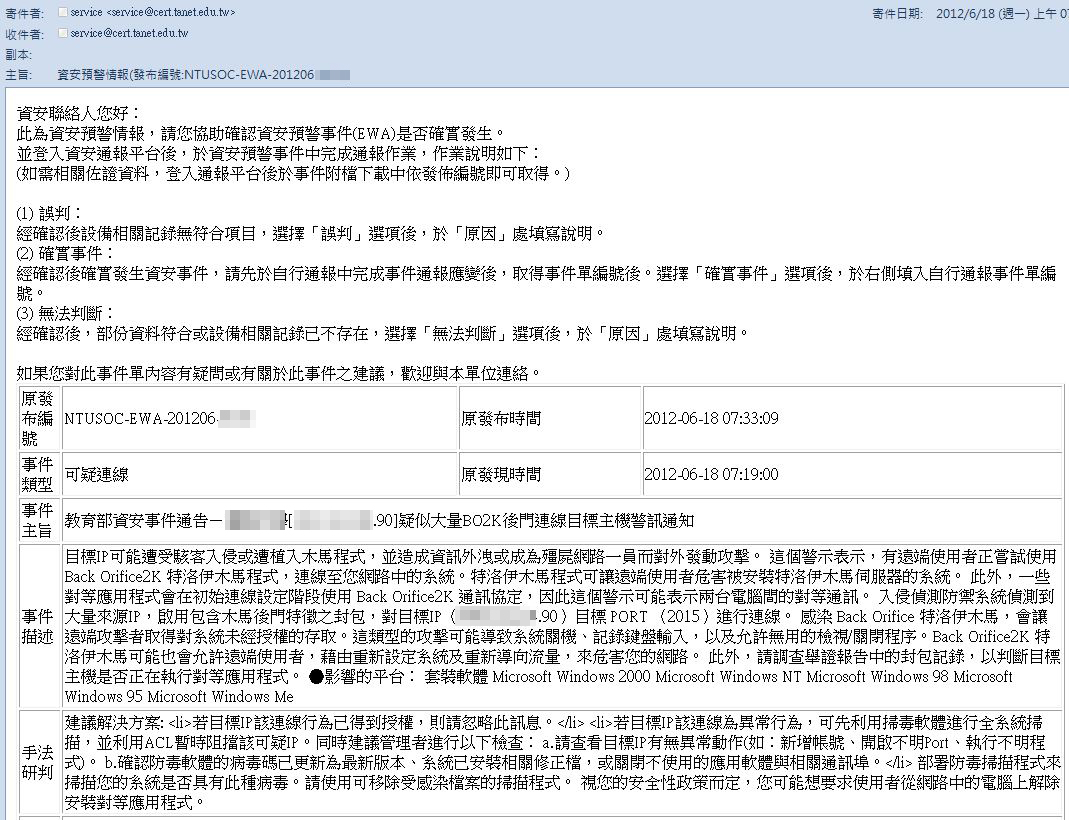 主旨：資安預警情報(發佈編號：發單單位-EWA-年度月份-EWA編號
16
資安預警情報
資安預警情報(EWA)為教育部各資安計畫團隊或是其他情資來源單位，偵測到疑似網路攻擊行為時所發送的預警通知。
由一線單位進行檢查、處理及填報作業，區縣市網路中心進行追蹤作業
連線單位收到資安預警通知時，請檢查該主機是否有異常網路活動跡象，並進行處理狀態回覆：
確實事件：先於通報平台採『自行通報』取得事件單編號
誤報：請詳填原因 (以利發單單位調校規則)
無法判斷：證據不足
處理時效：一星期內
17
資安預警情報回報方式
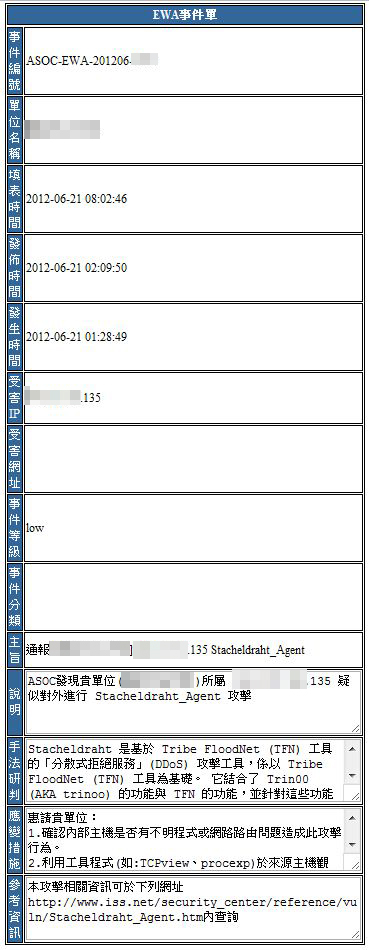 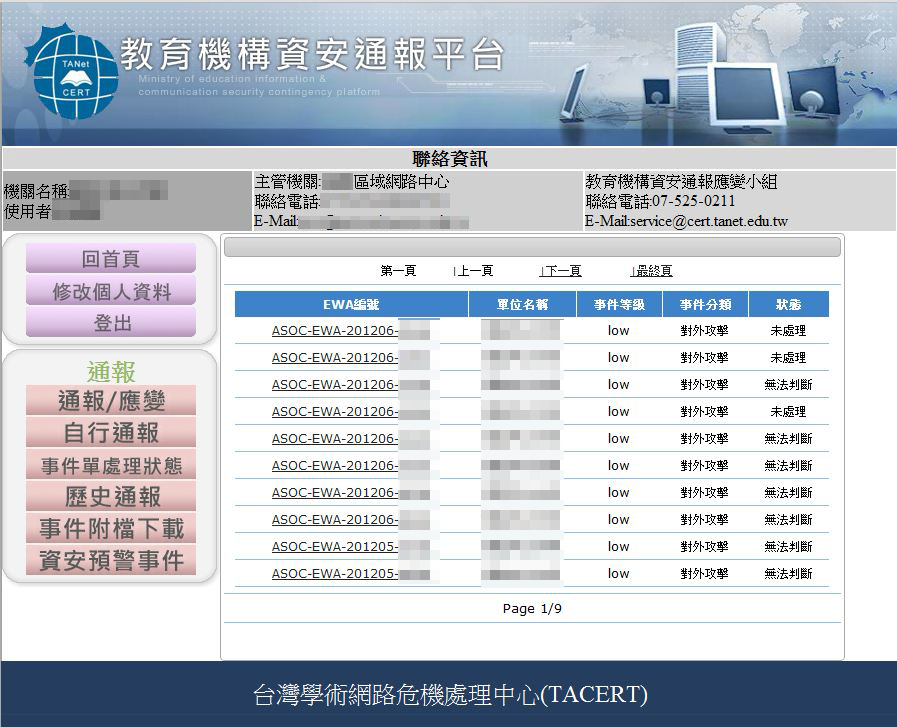 完整資安預警(EWA)事件單訊息
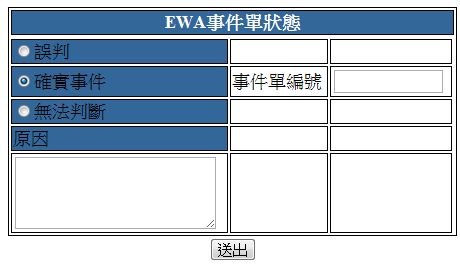 回報資安預警(EWA)事件單的處理狀況
18
學術網路資安事件統計
學術網路資安事件類型比例
統計時間：105年1月至105年9月
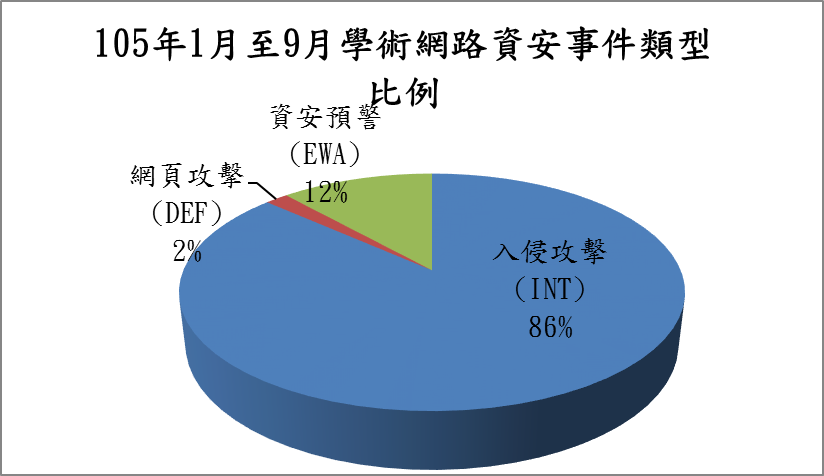 資料來源：教育機構資安通報平台
20
學術網路資安事件INT子類型比例
統計時間：105年1月至105年9月
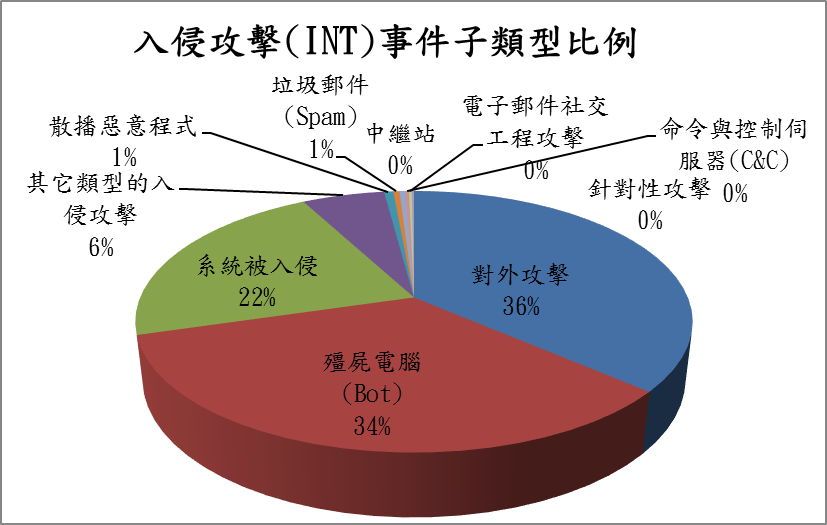 資料來源：教育機構資安通報平台
21
INT子類型曲線圖
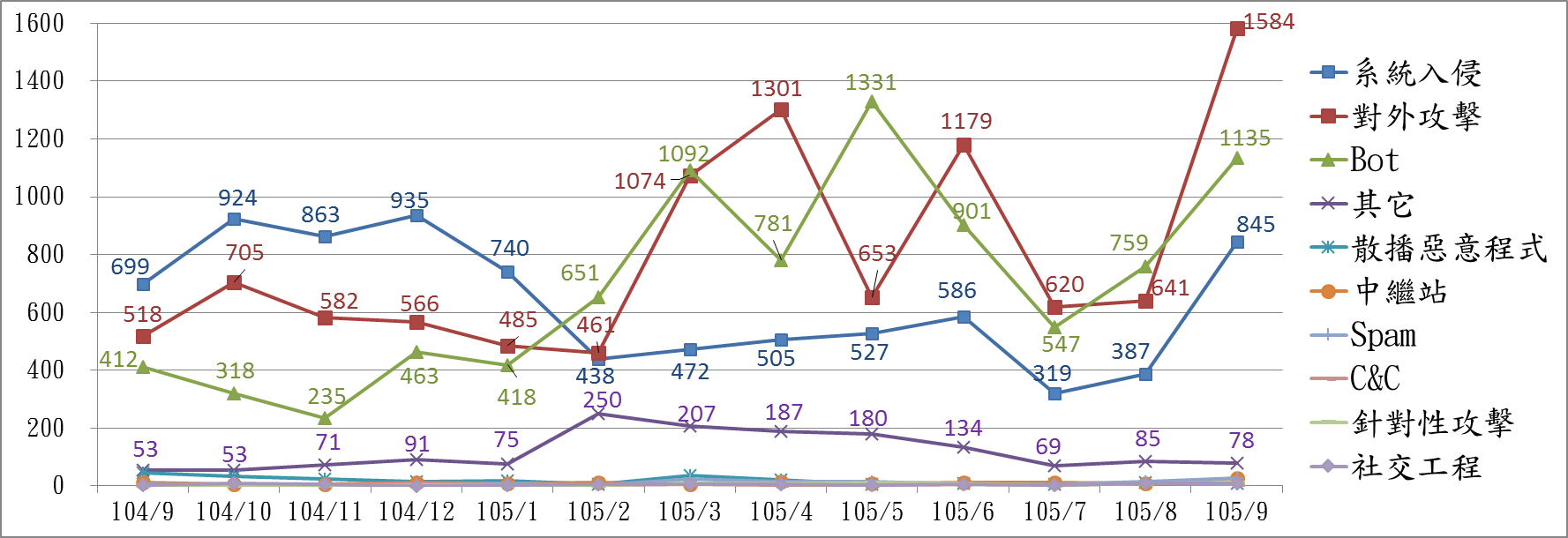 22
學術網路資安事件DEF子類型比例
統計時間：105年1月至105年9月
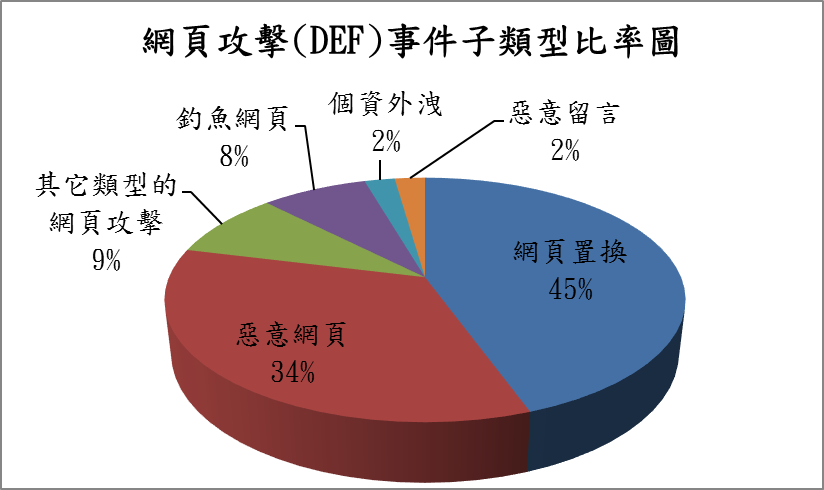 資料來源：教育機構資安通報平台
23
DEF子類型曲線圖
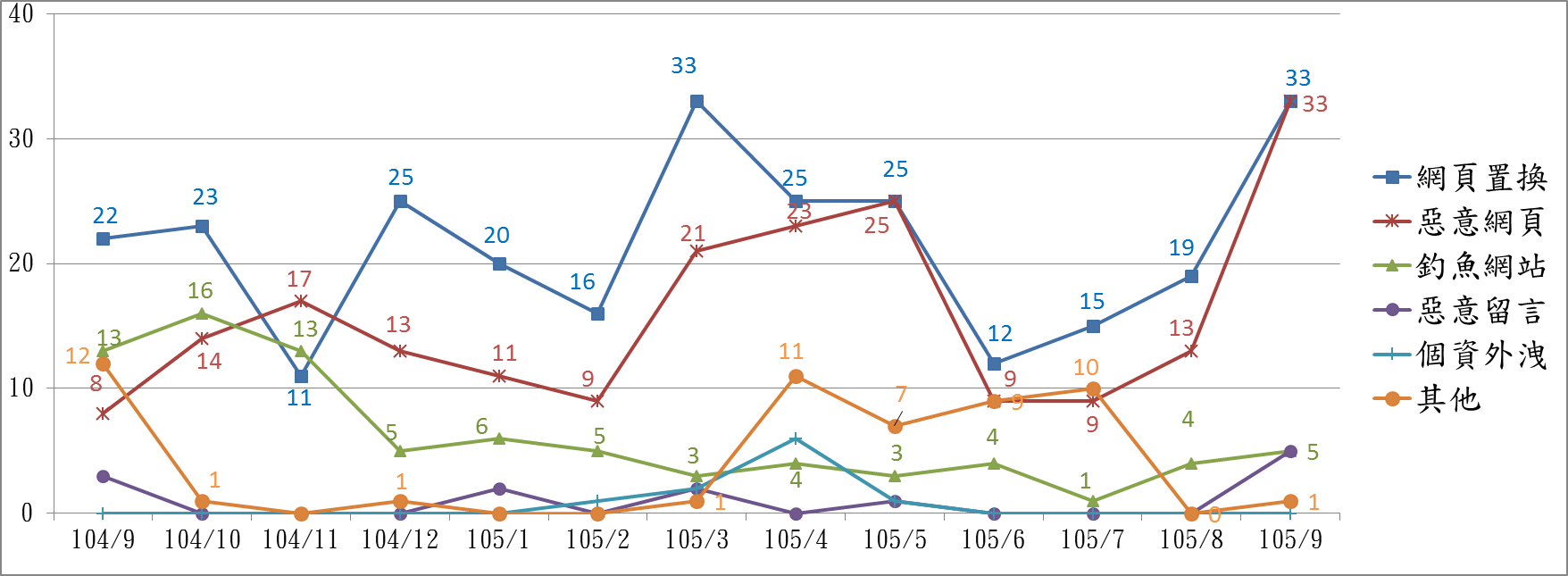 24
資安預警(EWA)事件類型比例
統計時間：105年1月至105年9月
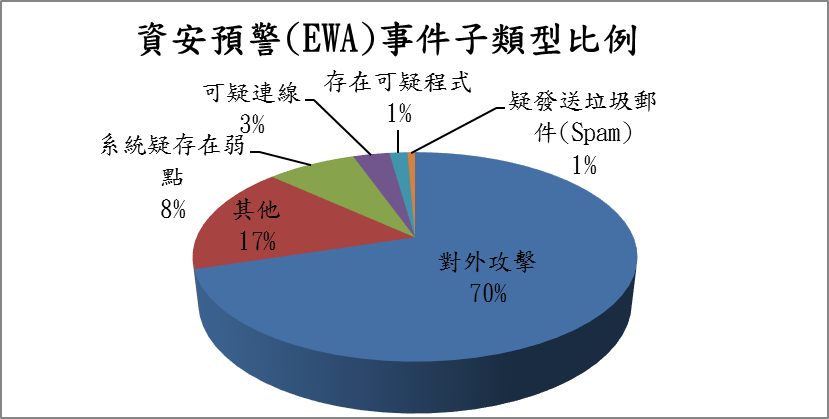 資料來源：教育機構資安通報平台
25
資安預警情資(EWA)
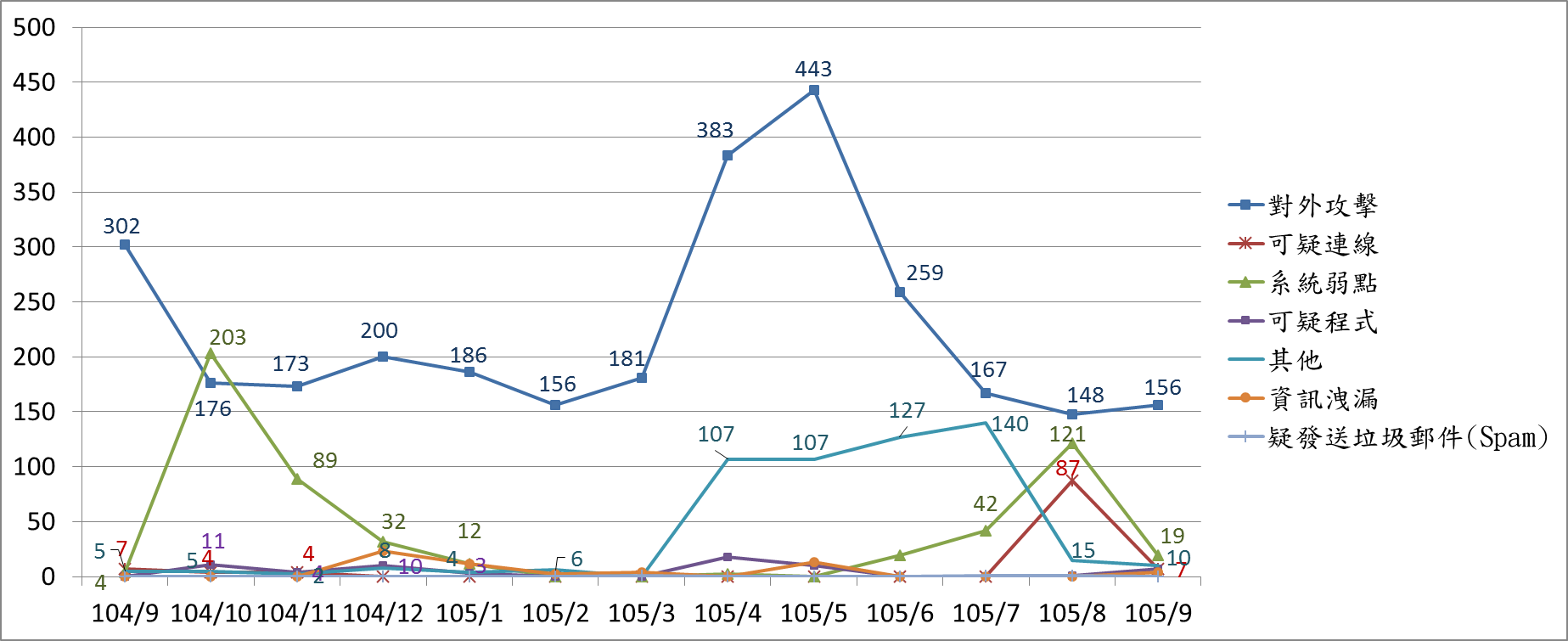 國外惡意威脅來源國別比例
統計時間：2016年1月至9月
資料來源：教育機構資安通報平台
27
[Speaker Notes: 列舉於此列表需於1星期內攻擊學術網路超過一萬次之IP方列舉其上
其攻擊量需乘上10000，亦有24,720,000的攻擊量，而低於一萬次未列舉因此總量應為更多。
2742(88)，括號中之數字代表國家數量，亦上表攻擊來自88個國家。]
平台功能介紹
教育機構資安通報平台
教育機構資安通報平台網址：info.cert.tanet.edu.tw
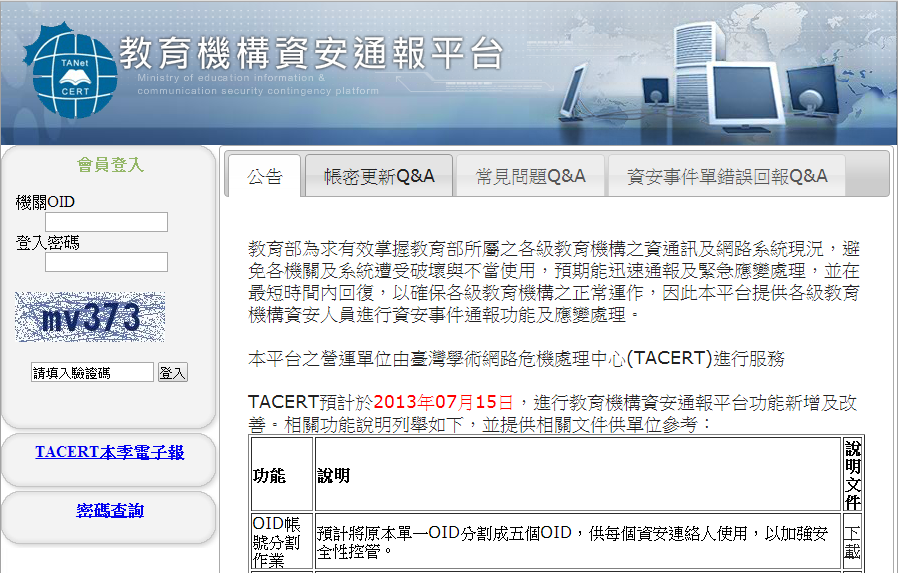 ①
②
29
會員登入
使用OID及密碼登入
一個單位最多有五位連絡人
每個連絡人OID及密碼可不同
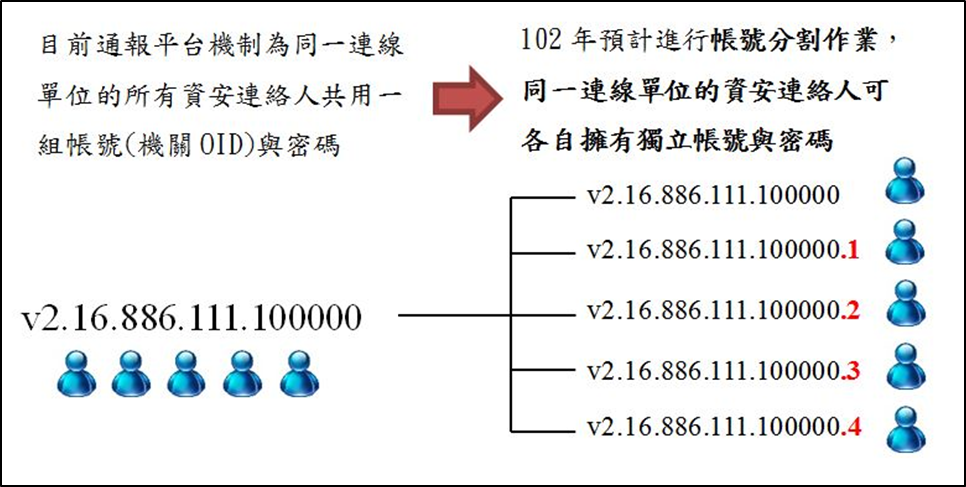 30
機關OID查詢
可至研考會網站(網址為「http://oid.nat.gov.tw/」)，點選「組織與團體物件識別碼(OID)查詢」進行查詢
來電(信)至本中心查詢
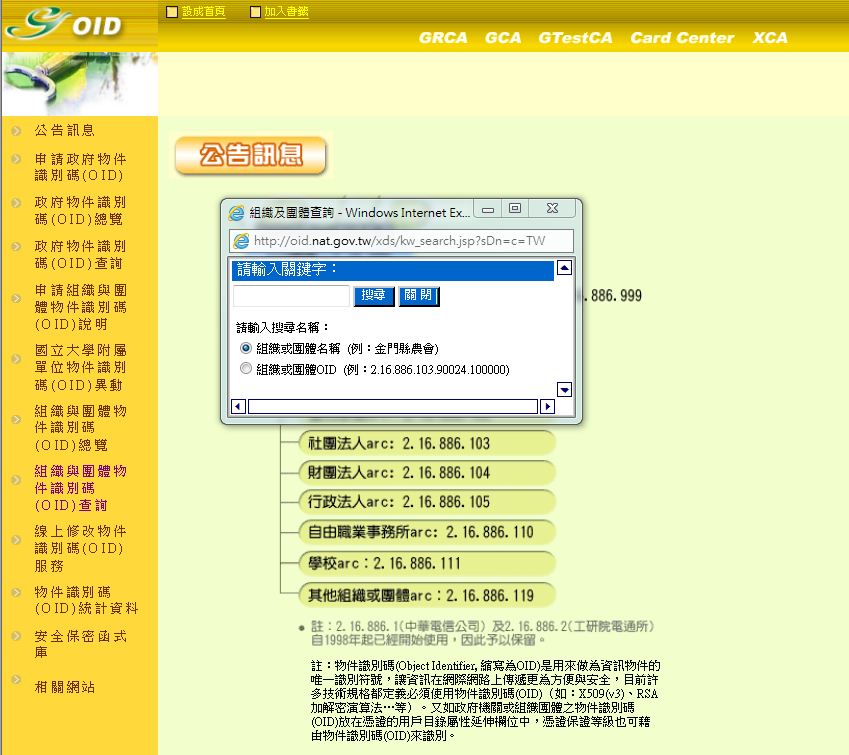 31
[Speaker Notes: GOOGLE搜尋「OID」，搜尋結果第一個「物件識別碼(OID)網站」，建議使用IE瀏覽器。]
密碼查詢
密碼查詢機制將核對「單位OID」、「連絡人姓名」、「連絡人郵件」、「連絡人手機」及「驗證碼」，且以上資訊需和教育機構資安通報平台內連絡人資料符合
以「重設8碼亂數密碼」，並以簡訊及電子郵件通知該連絡人
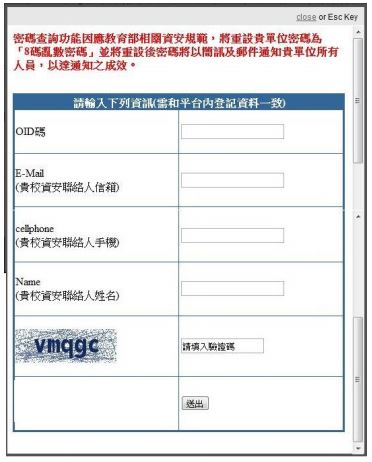 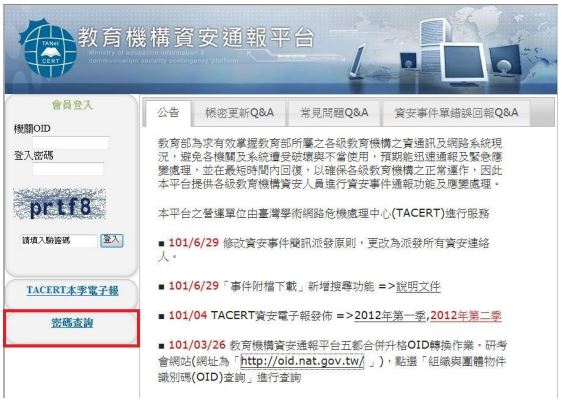 32
登入畫面
單位資訊
二級單位資訊
三級單位資訊
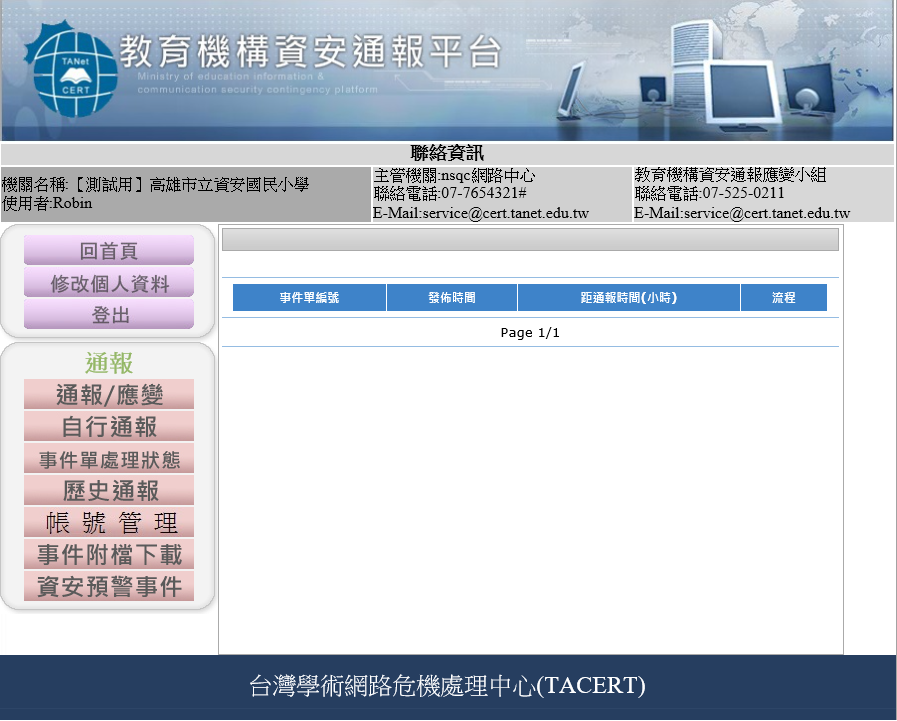 個人資料區
事件單處理區
33
資安通報平台功能簡介
個人資料區各功能說明：
首頁：顯示未處理完成事件
修改個人資料：修改個人連絡資料
事件單處理區各功能說明：
通報/應變：未完成通報應變事件單表列於此，以利處理
自行通報：如發現資安事件或EWA事件單確認屬實，可利用此攻能完成通報應變。
事件單處理狀態：未結案前之事件單狀態查詢
歷史通報：已結案事件單表列於此
帳號管理：管理第三~五連絡人帳號開啟關閉
事件附檔下載：事件單佐證表列於此，依發佈編號查詢下載。
資安預警事件：預警事件單表列於此
網址：https://info.cert.tanet.edu.tw
操作手冊：http://cert.tanet.edu.tw/pdf/doc6.doc
34
修改個人資料
中山大學營運團隊
v2.16.886.111.100008.2
07-5250211
個人基本資料區
高雄市鼓山區蓮海路70
張明達
研究助理
07-5250211
09XXXXXXXX
service@cert.tanet.edu.t
密碼變更區
單位其他連絡人資料區
第二連絡人
service@cert.tanet.ed
35
帳號管理功能(1)
36
帳號管理功能(2)
37
帳號管理功能(3)
38
帳號管理功能(4)
39
帳號管理功能(5)
開啟帳號後，告知該連絡人帳號及密碼
40
帳號管理功能(6)
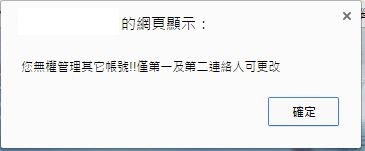 如非帳號管理人員，將無法進行管理。
41
事件附檔下載
舉發單位所提供的佐證資料可至「事件附檔下載」中下載
依事件單、EWA發佈編號或事件單編號搜尋
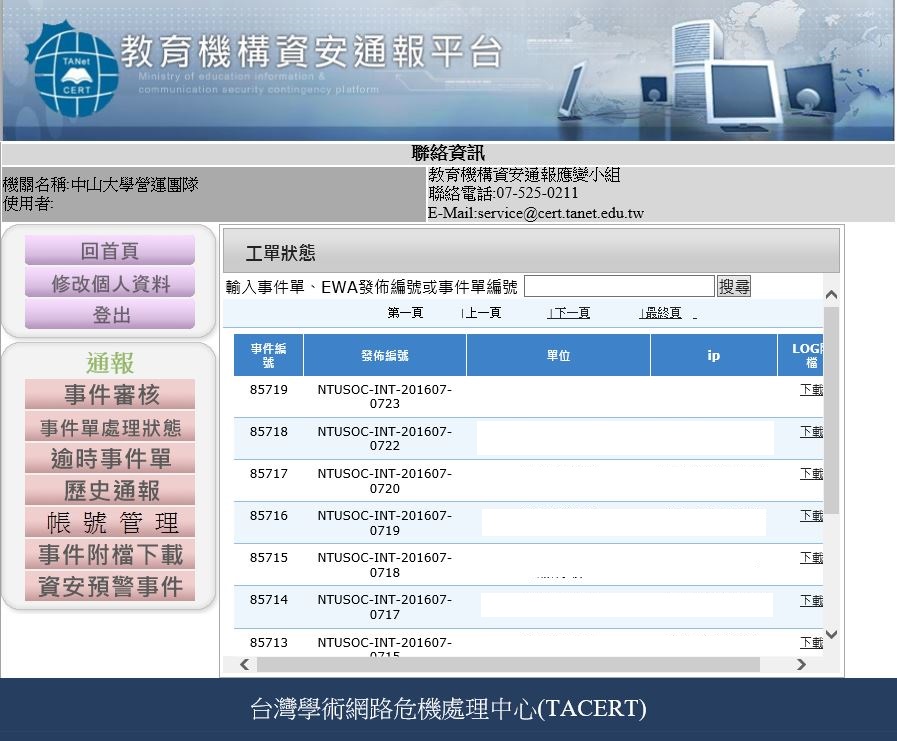 42
資安預警事件
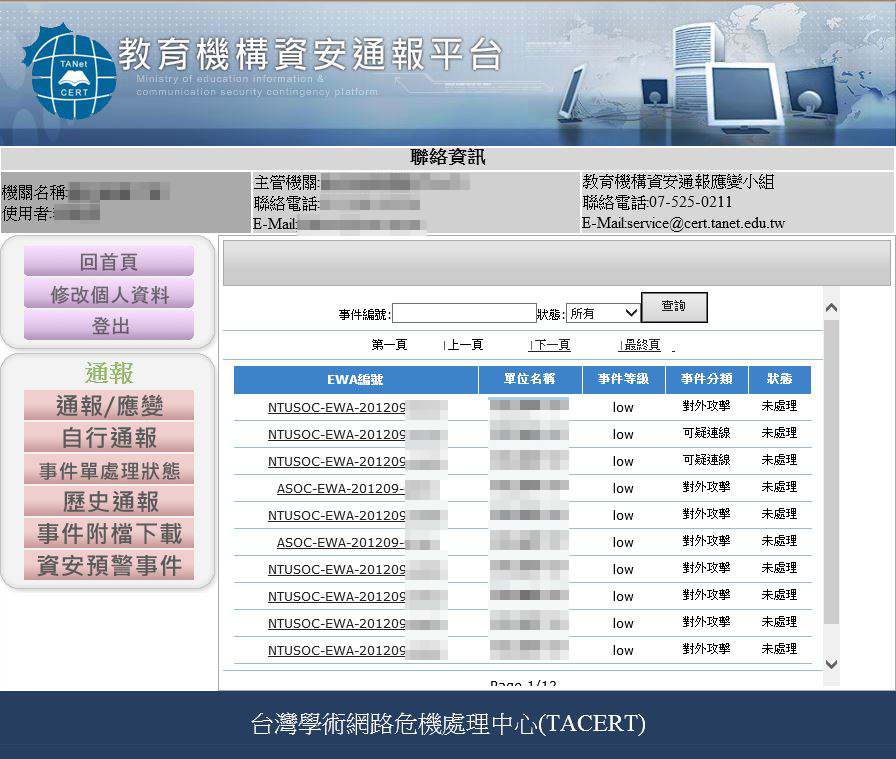 於首頁顯示未處理預警單數量
查閱相關資訊連結資安預警事件
43
事件單處理流程
44
通報演練簡介
通報演練時程簡介
46
47
48
49
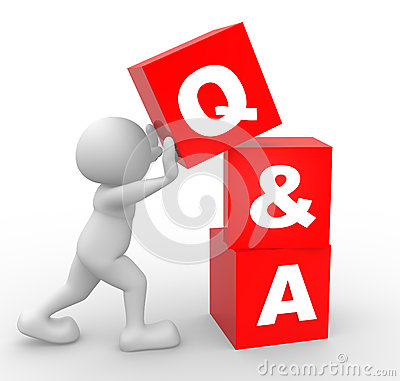 50